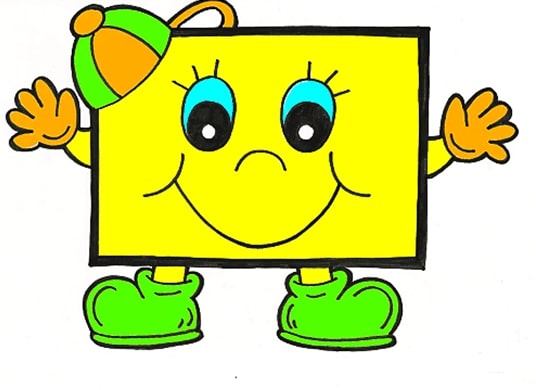 Математика
2 клас. Розділ 3. Додавання і віднімання двоцифрових чисел
Урок 35
Периметр многокутника
Налаштування на урок
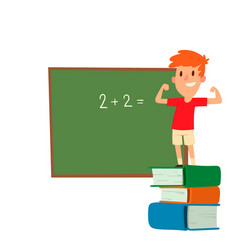 Пролунав уже дзвінок,
Починається урок!
На уроці не куняй —
Математику вивчай!
Вправа «Дай мені 5»
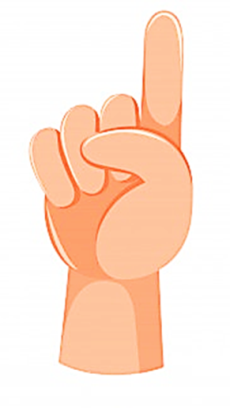 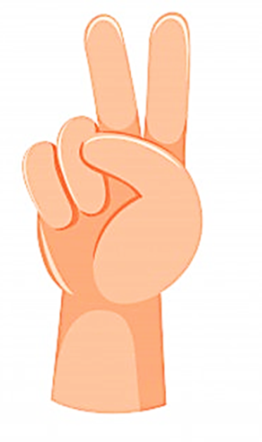 Вуха слухають. Один
Ротик мовчить. Два
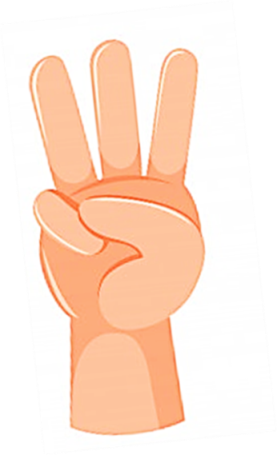 Очі дивляться. Три
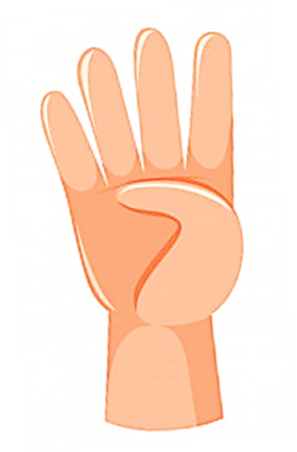 Руки, ноги не рухаються. Чотири
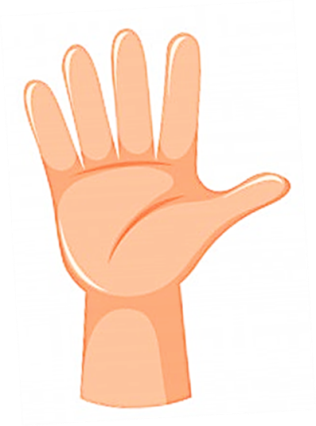 Голова працює. П’ять
Дай мені 5
План уроку
Усний рахунок
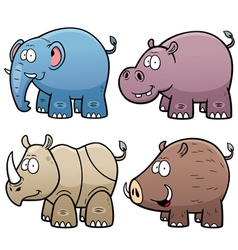 30 -1= 29
20+30= 50
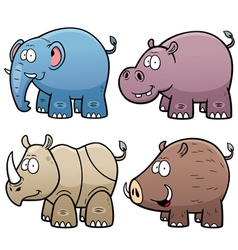 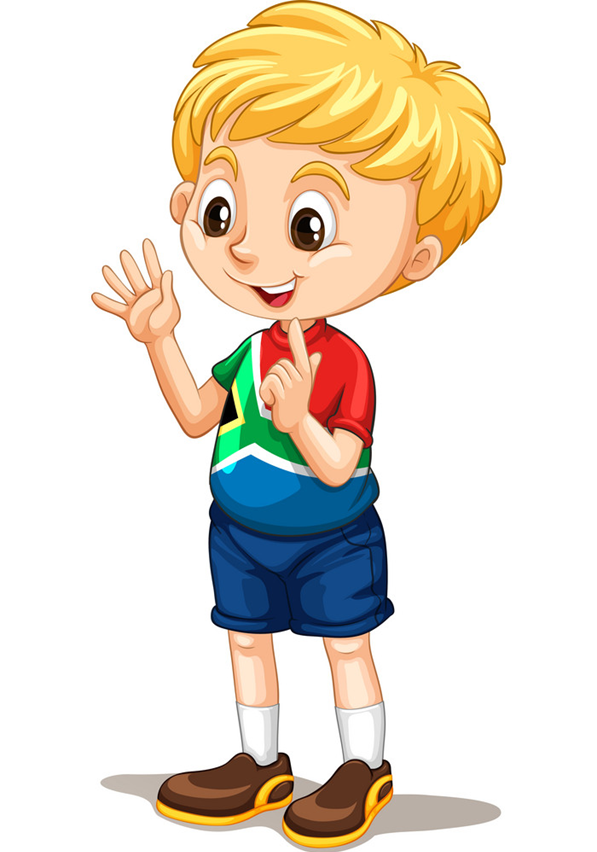 39+1= 40
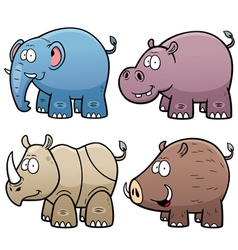 40-20 = 20
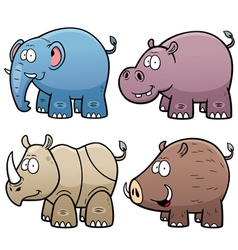 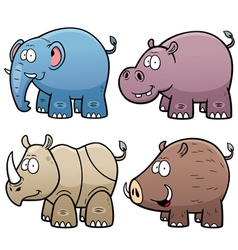 80+2 =  82
36-6 = 30
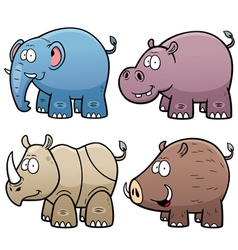 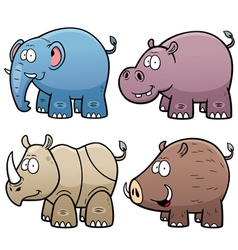 80+6= 86
70+10= 80
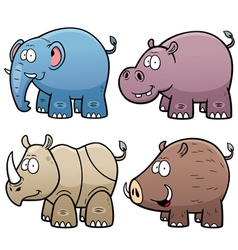 71-1= 70
60+30= 90
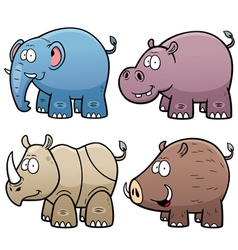 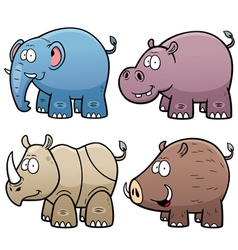 Математична розминка
Обчисли значення виразів
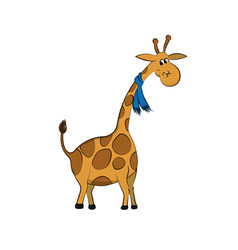 17 – 7 + 1 =
67 – 7 + 10 =
70
11
79 + 1 + 20 =
100
43 + 1 – 4 =
40
Запиши і обчисли значення виразів
50 – 1 – 9 =
40
80 + 5 – 1 =
84
Підручник.
Сторінка
45
Поміркуй
Прочитай задачу. Вибери вираз, який є розв’язанням цієї задачі.
У готелі вільними є 2 тримісні номери й один чотиримісний. Скільки вільних місць є в готелі?
2 + 3 + 4
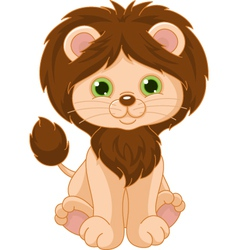 3 + 3 + 4
3 – 2 + 4
Підручник.
Сторінка
45
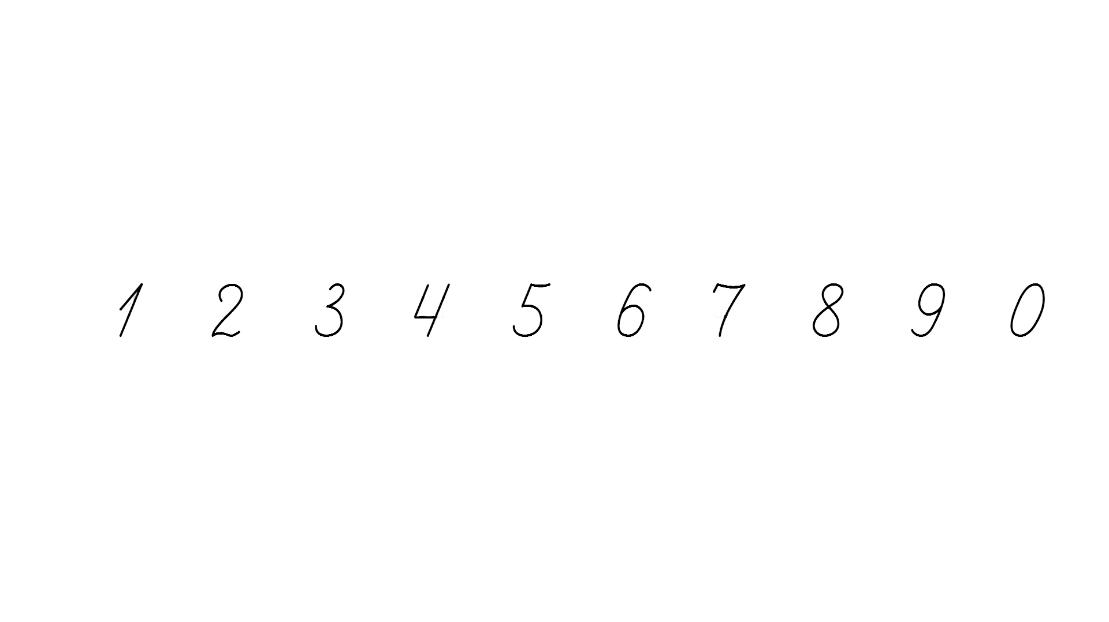 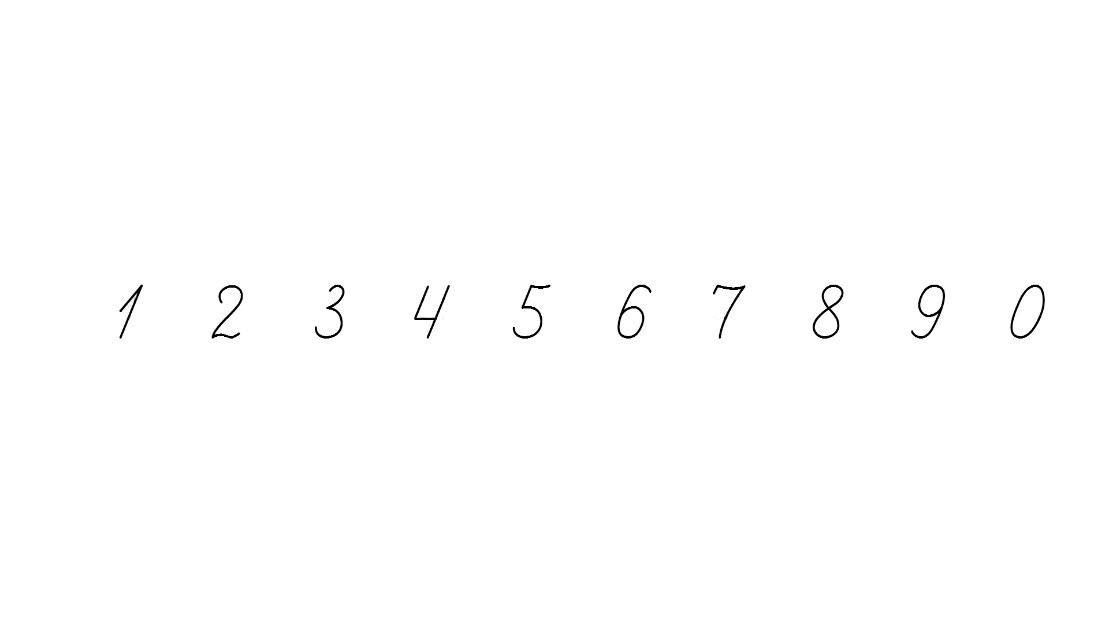 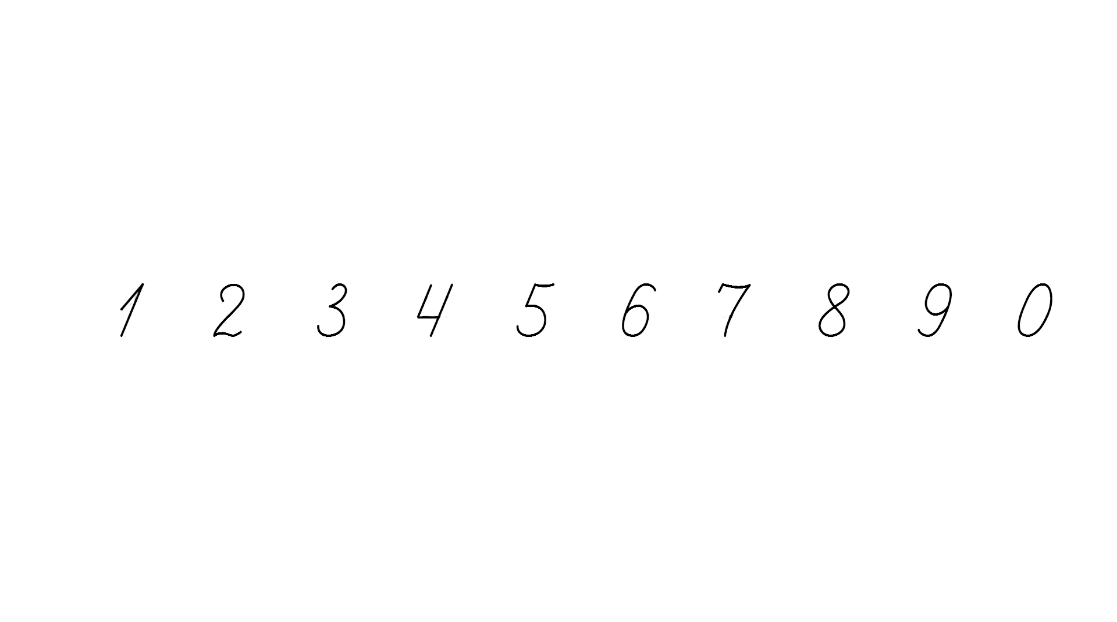 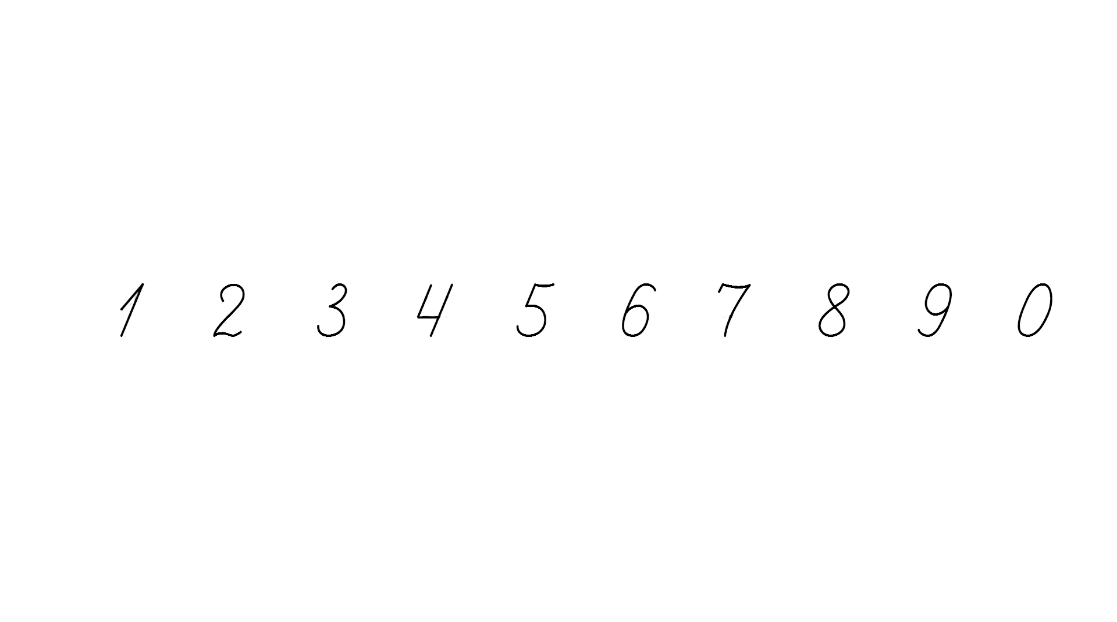 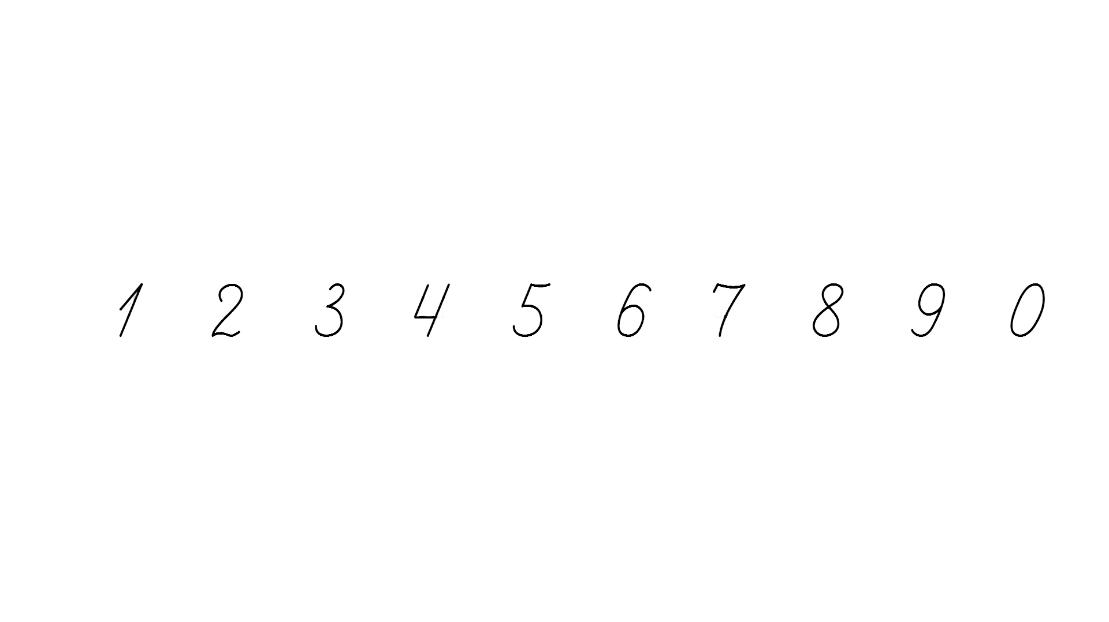 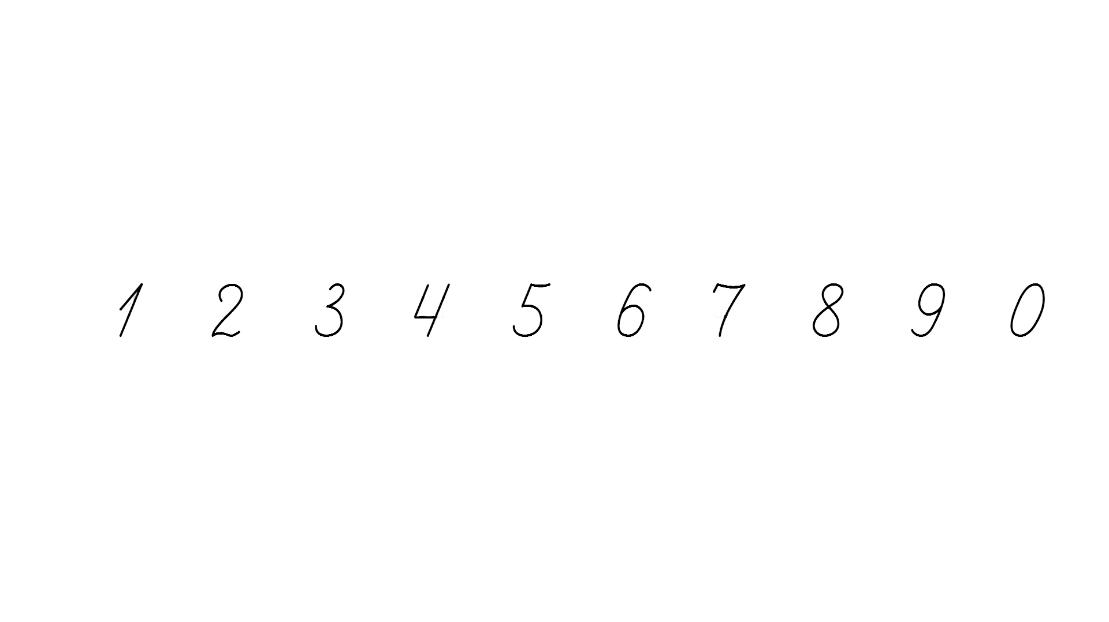 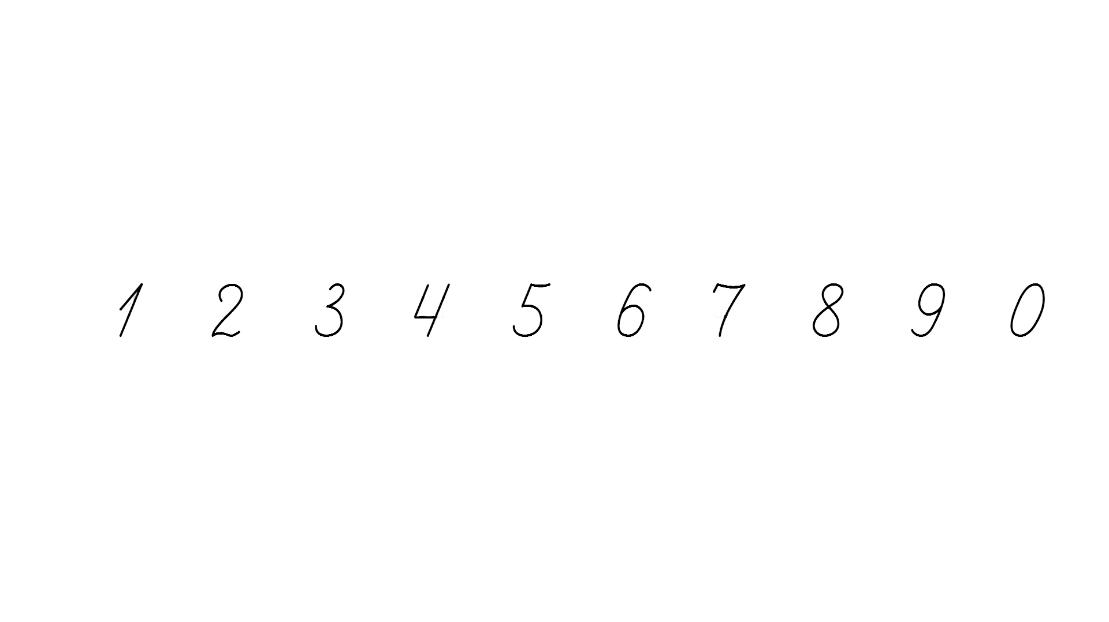 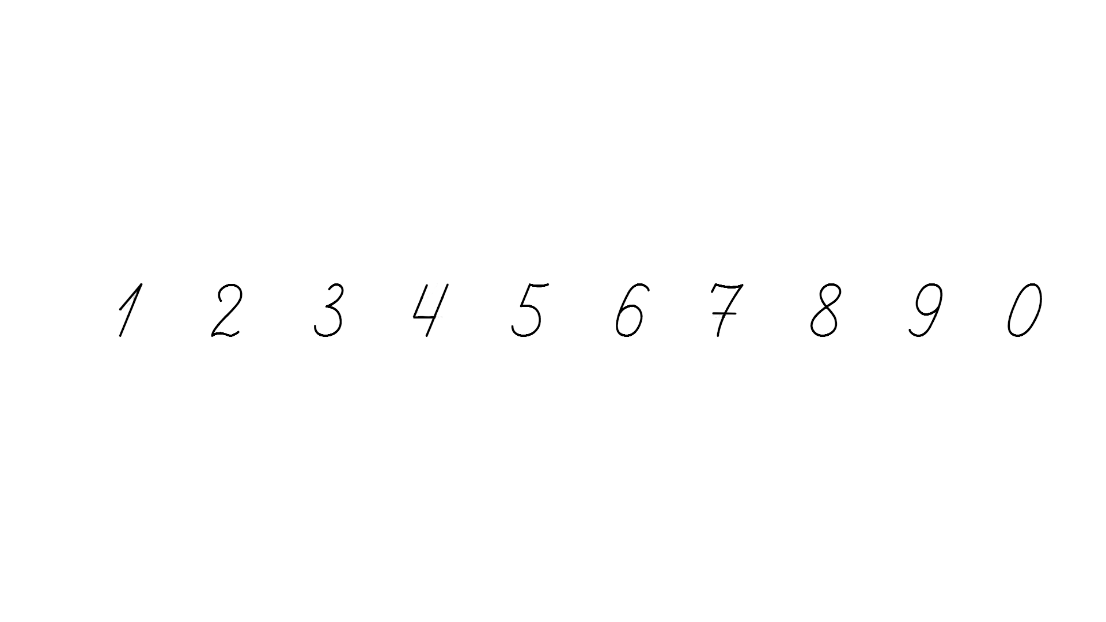 Розв’яжи задачу 264
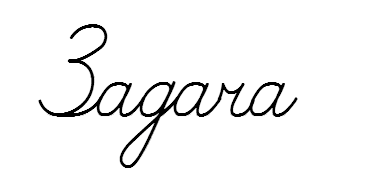 У вчителя було 30 аркушів кольорового паперу. На уроці учні використали 10 аркушів жовтого кольору та стільки ж аркушів червоного кольору. Скільки аркушів кольорового паперу залишилось у вчителя?
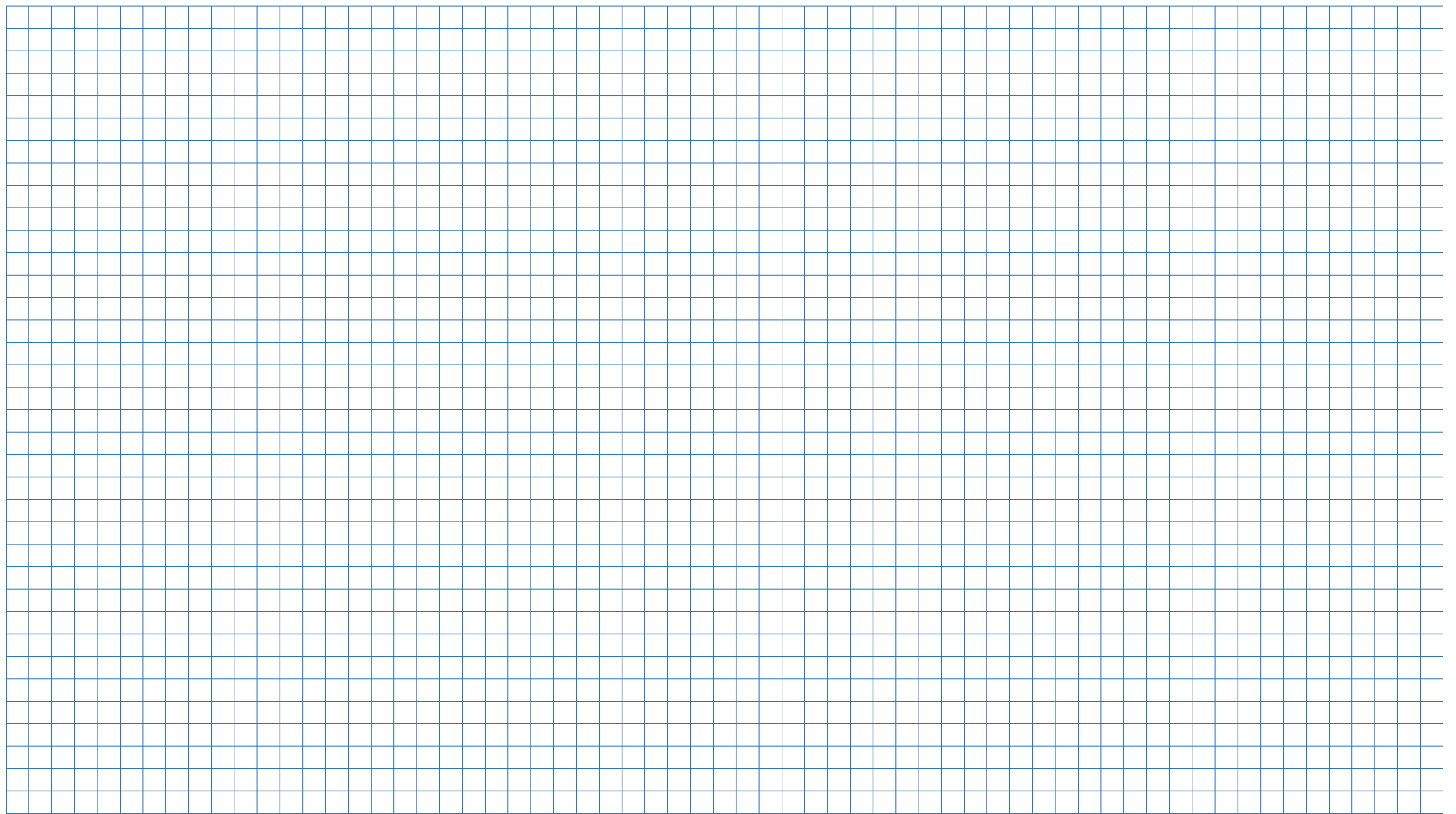 Було   – 30 арк.
Використали –10арк. і 10 арк.

Залишилось – ? арк.
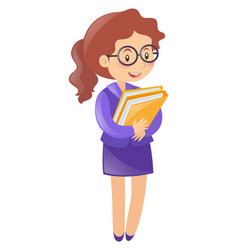 20 (арк.)
1)
10 + 10 =
30 – 20 =
2)
10 (арк.)
Відповідь: 10 аркушів залишилось.
Підручник.
Сторінка
45
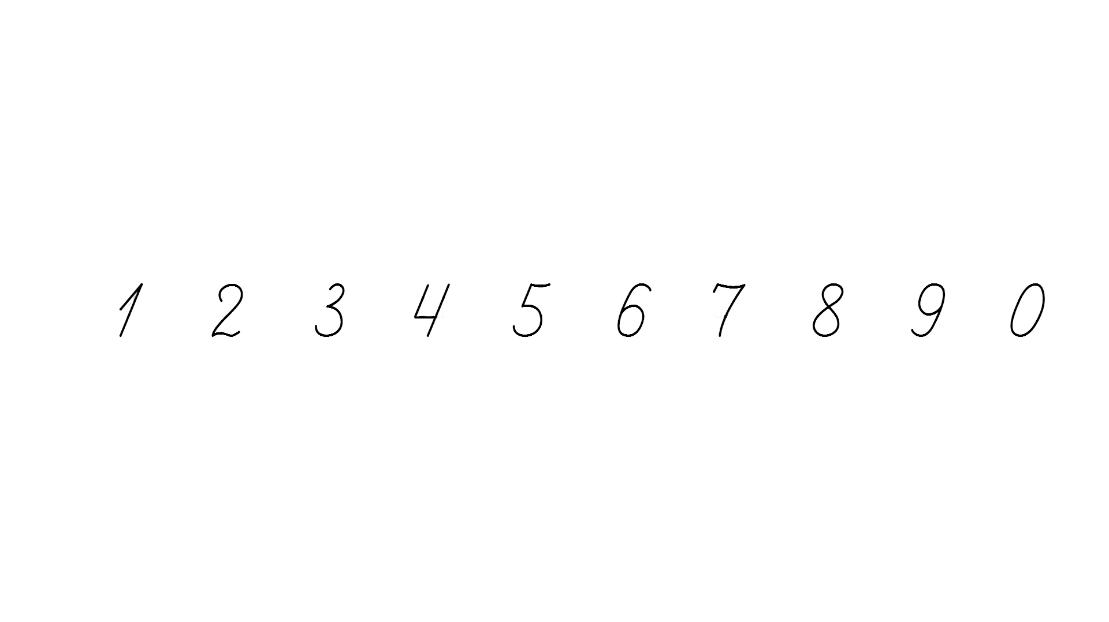 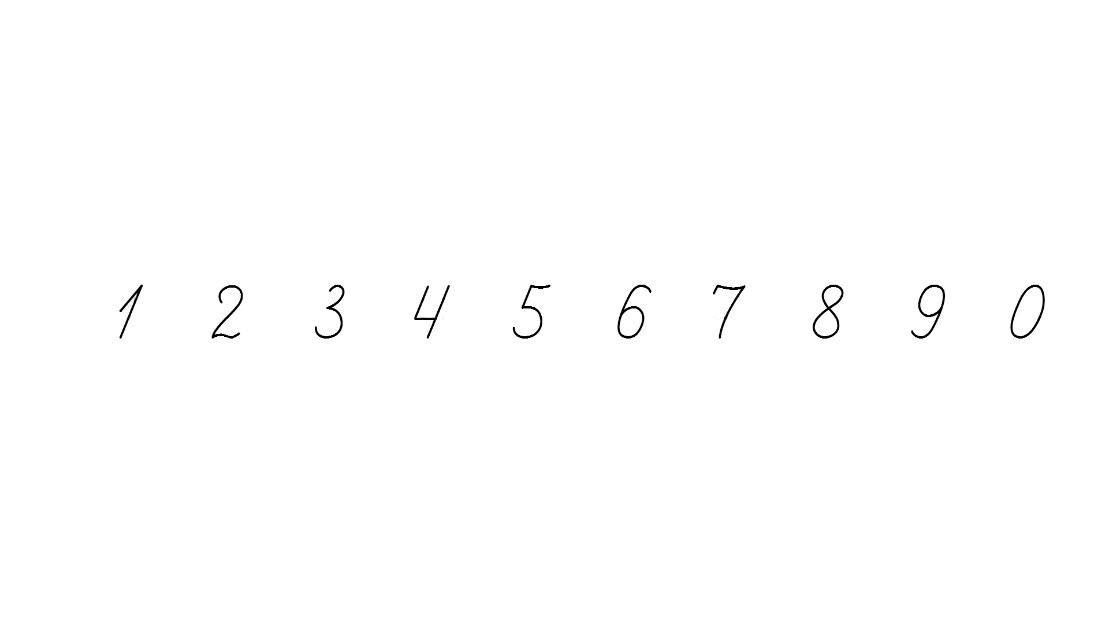 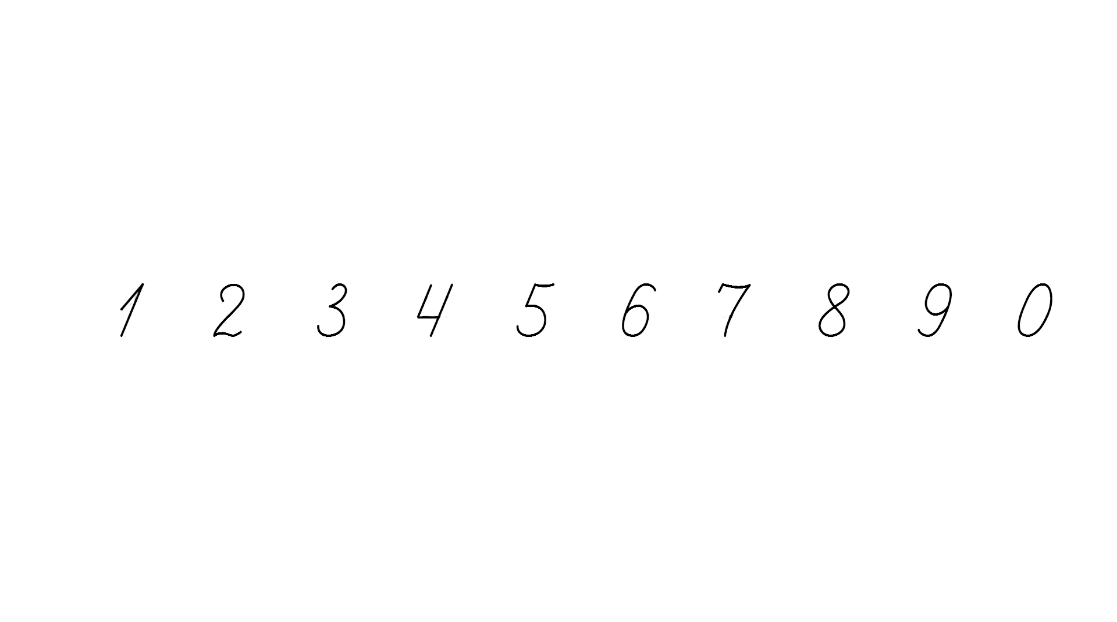 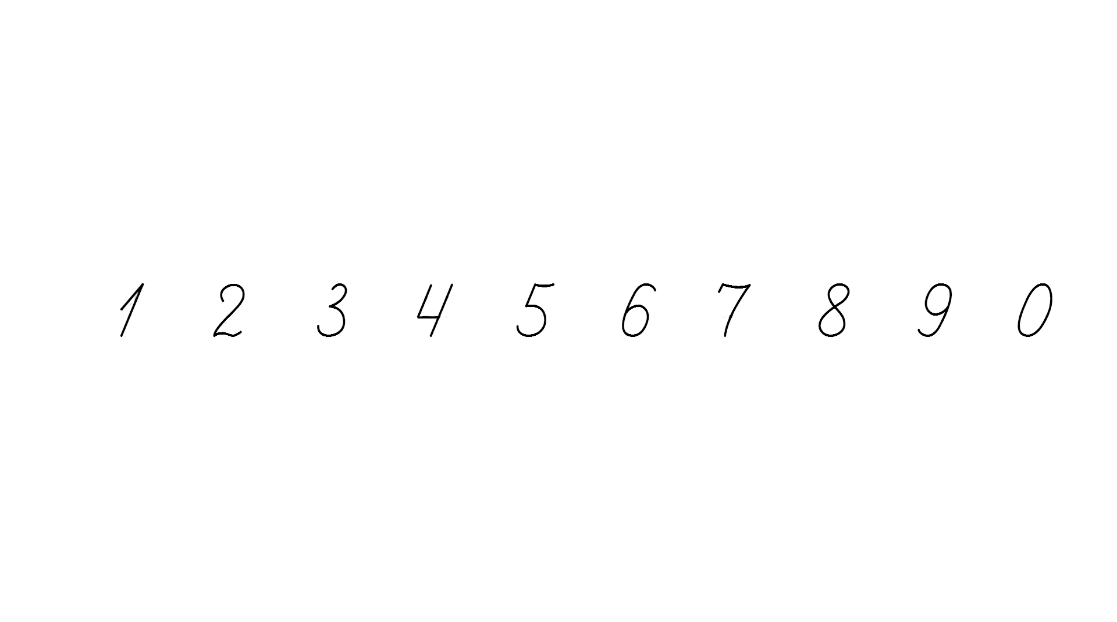 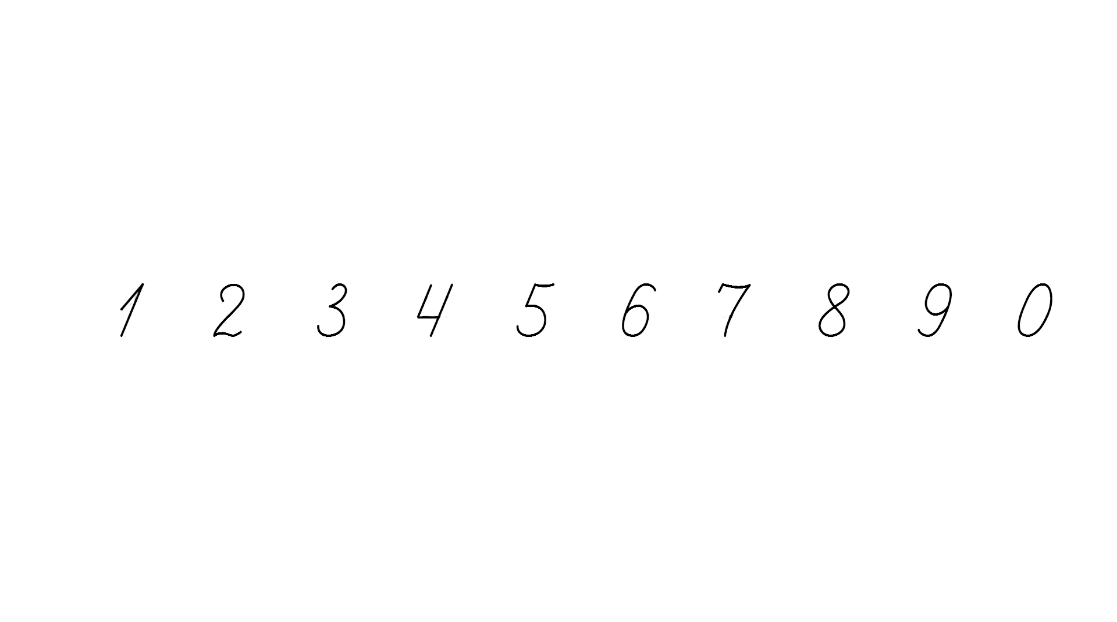 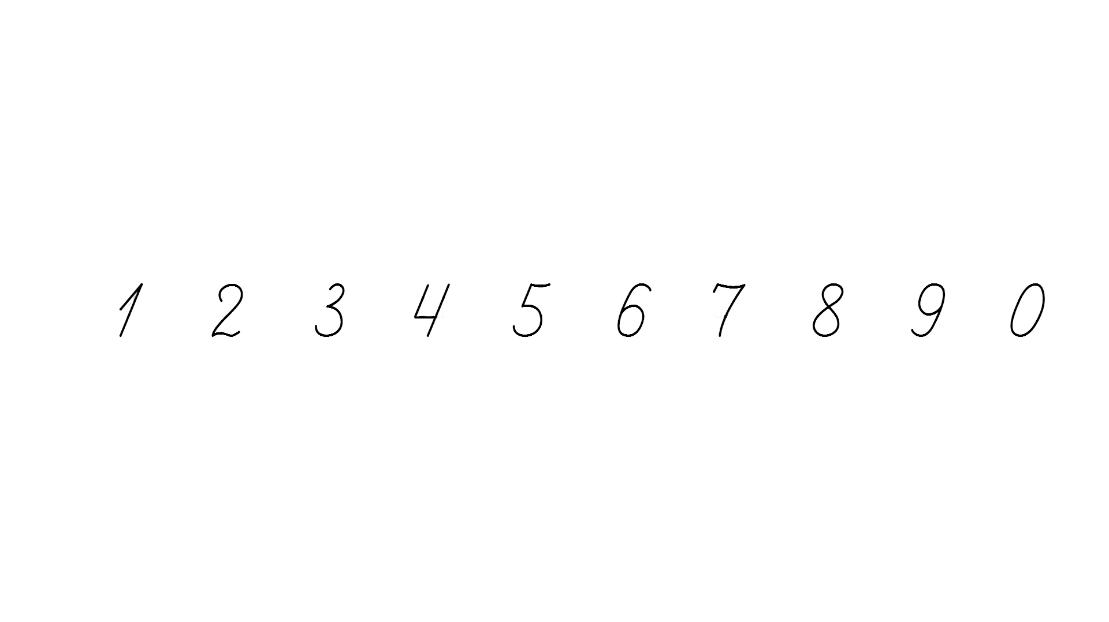 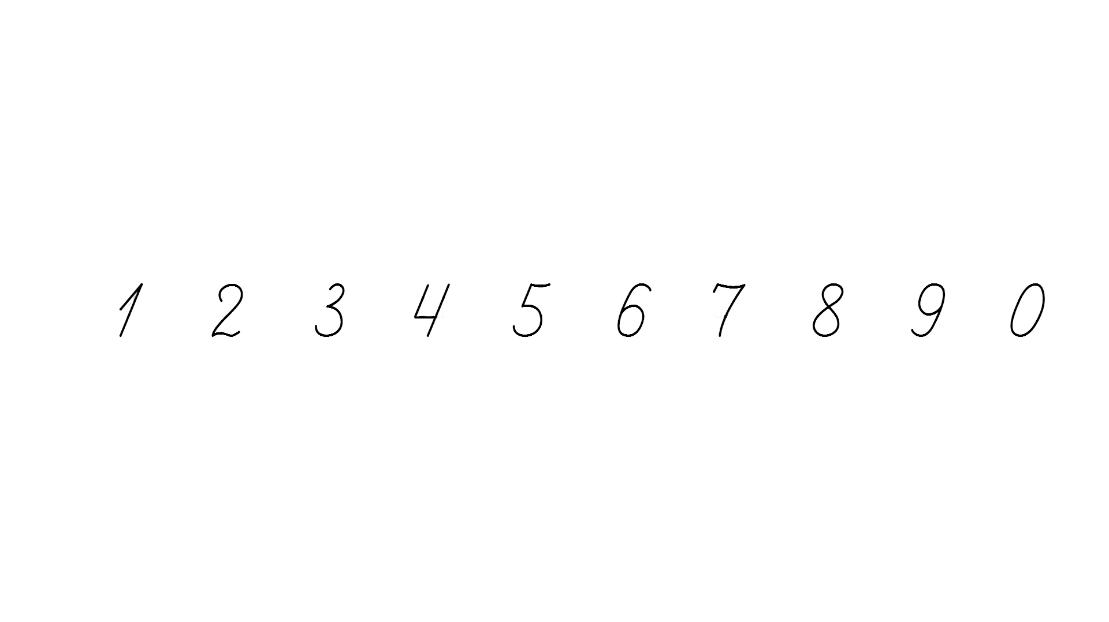 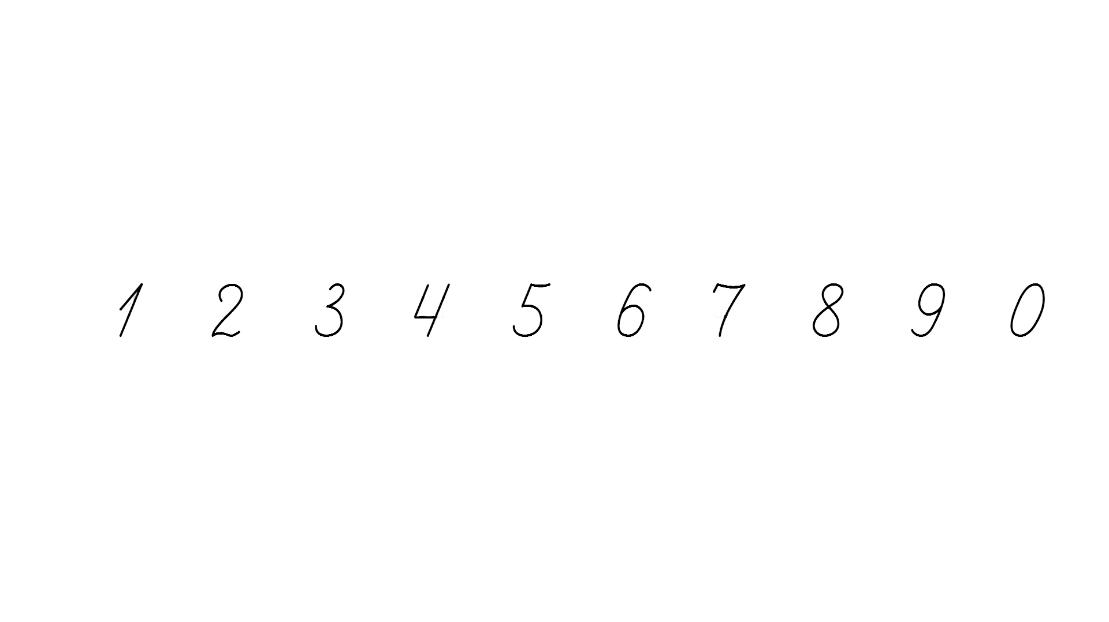 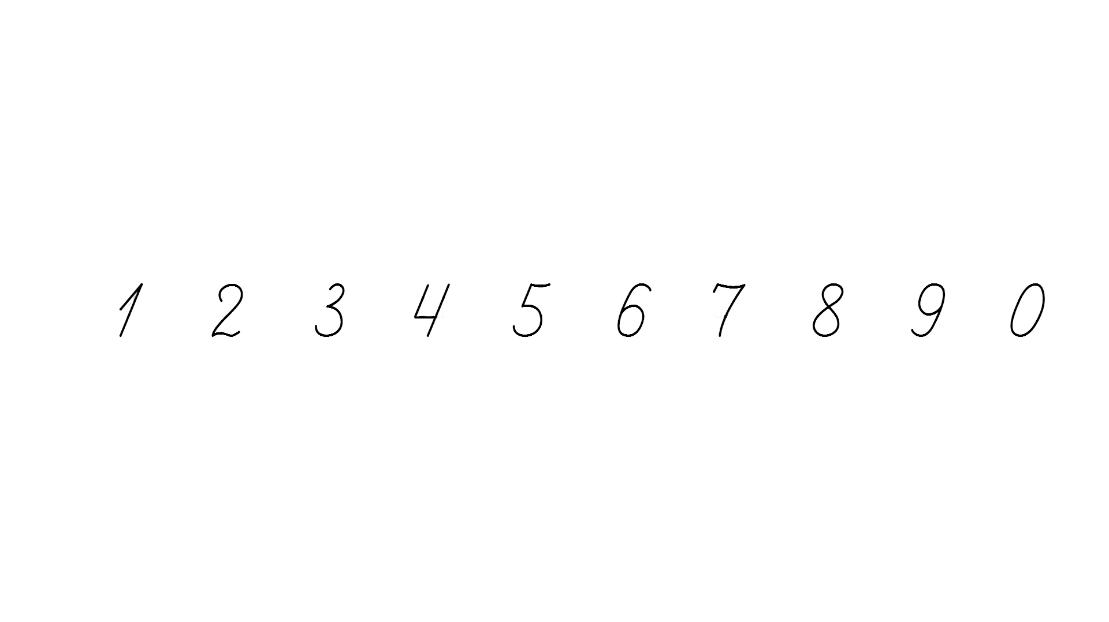 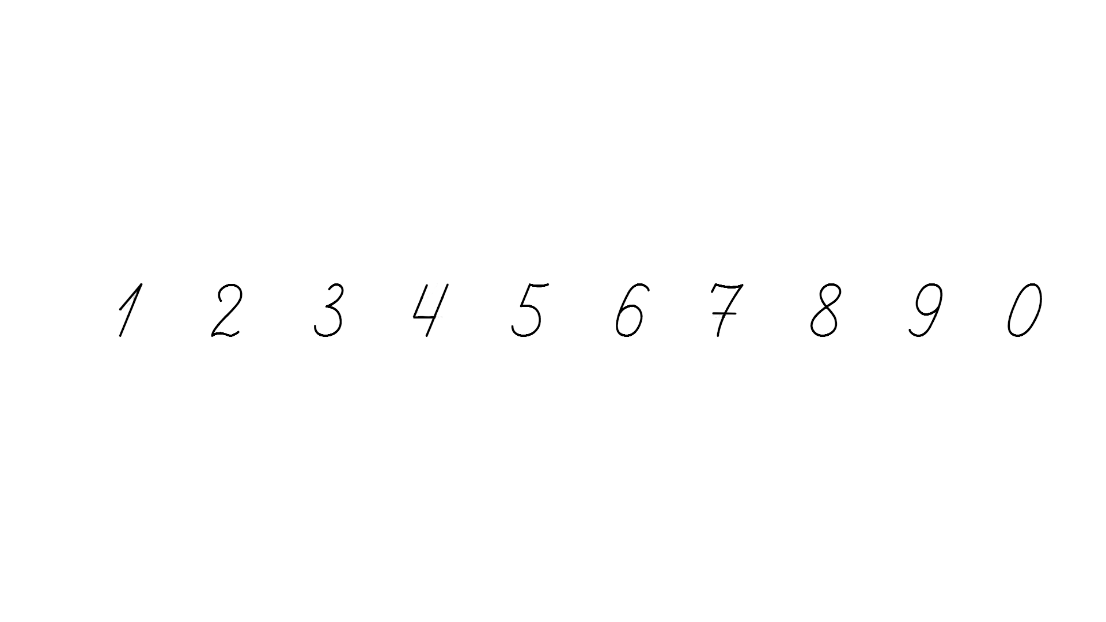 Геометричні фігури
На які дві групи можна поділити геометричні фігури, зображенні на малюнку?
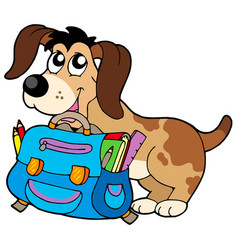 Підручник.
Сторінка
45
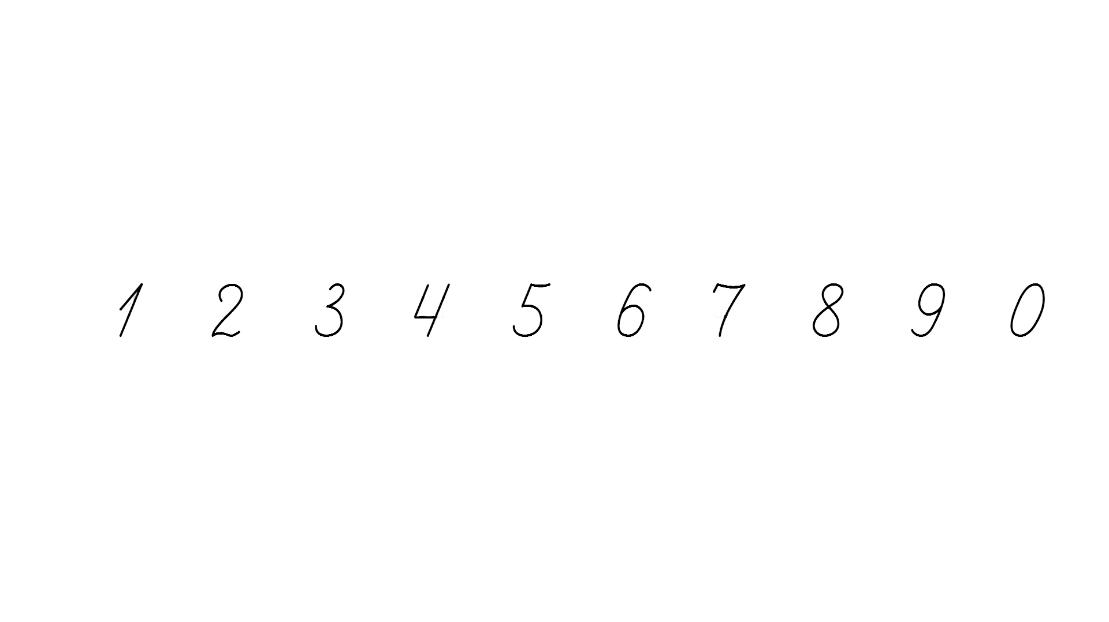 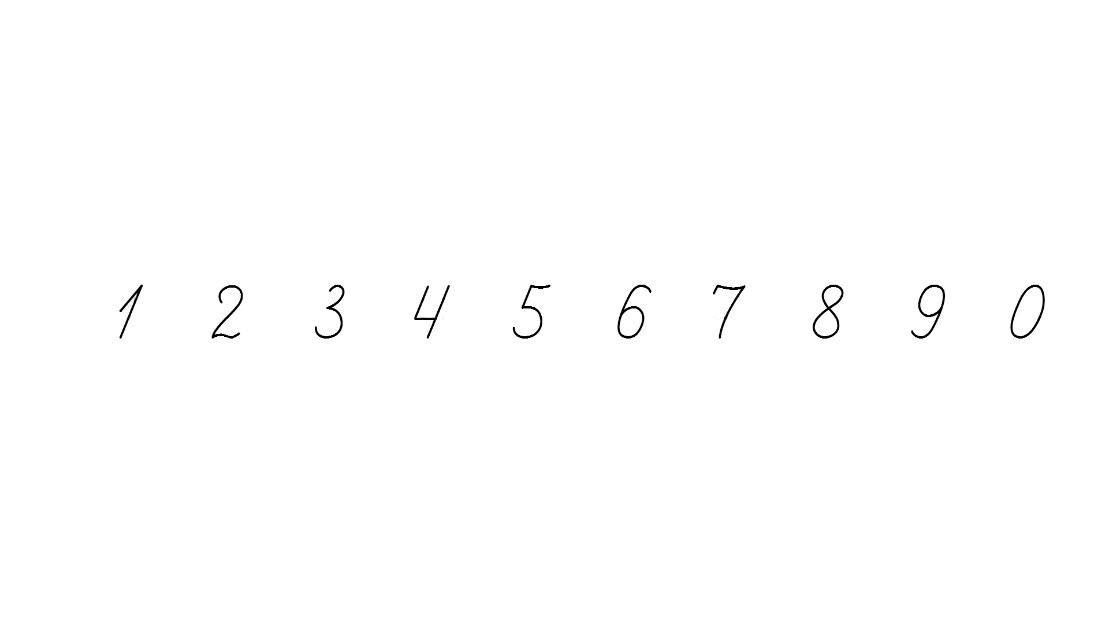 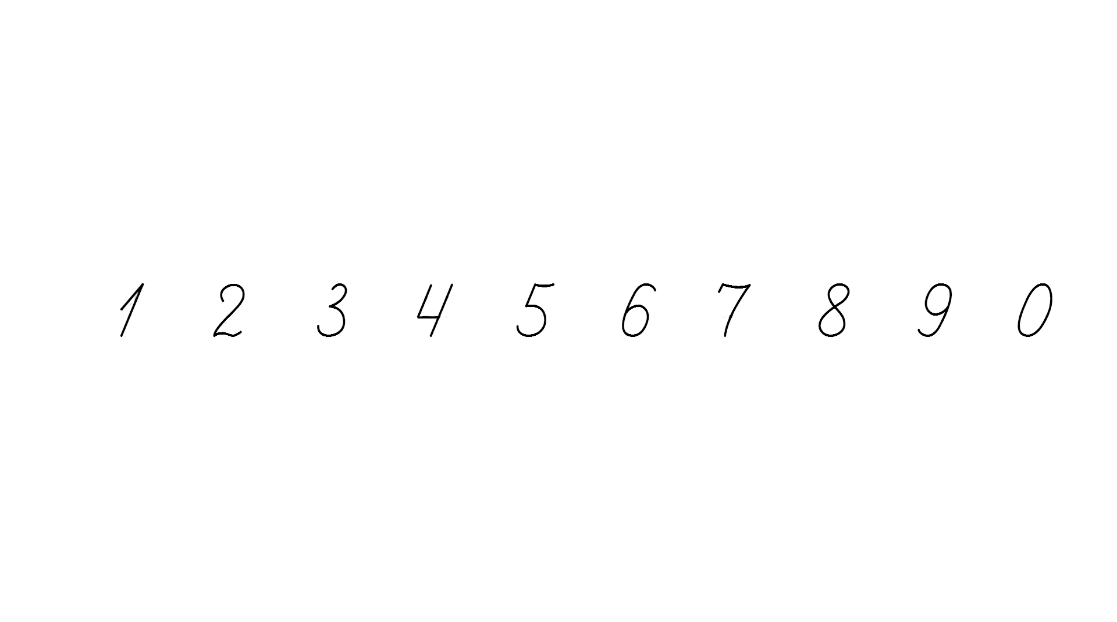 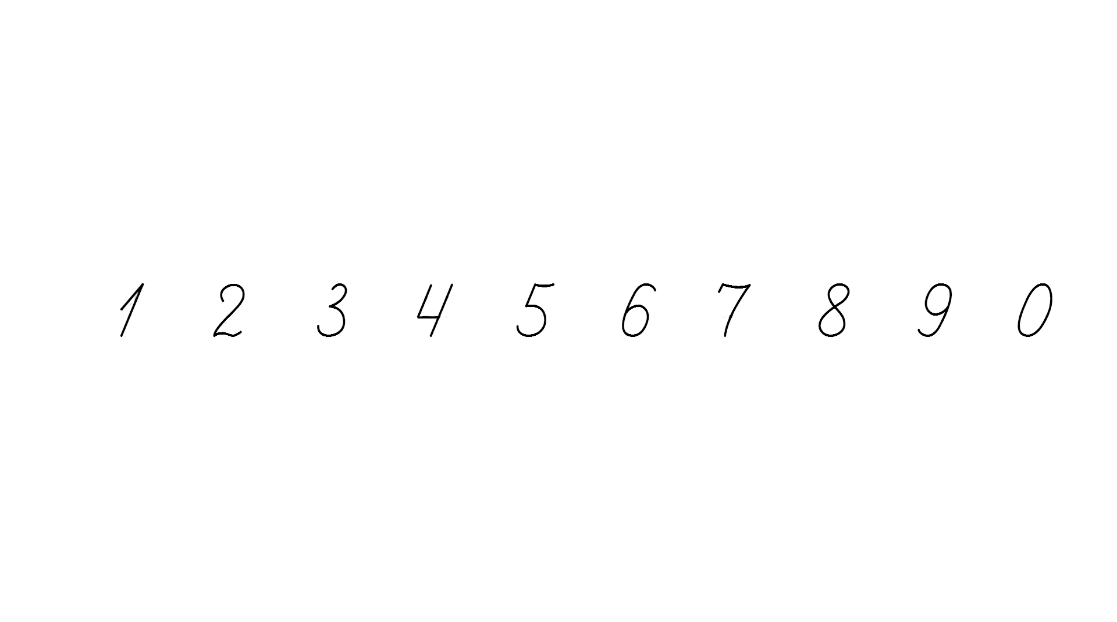 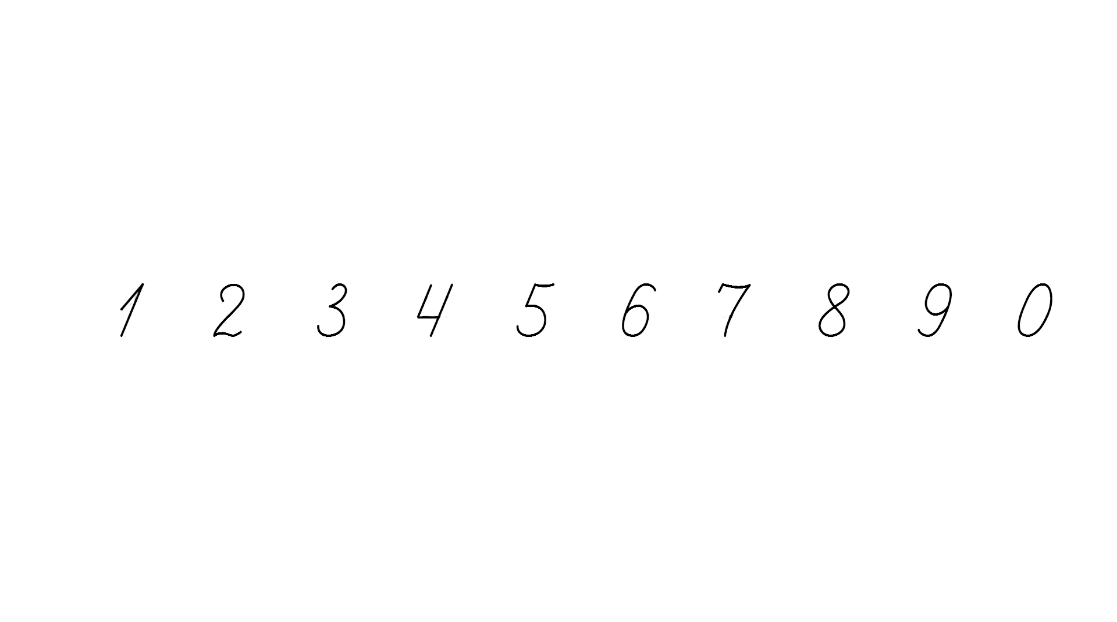 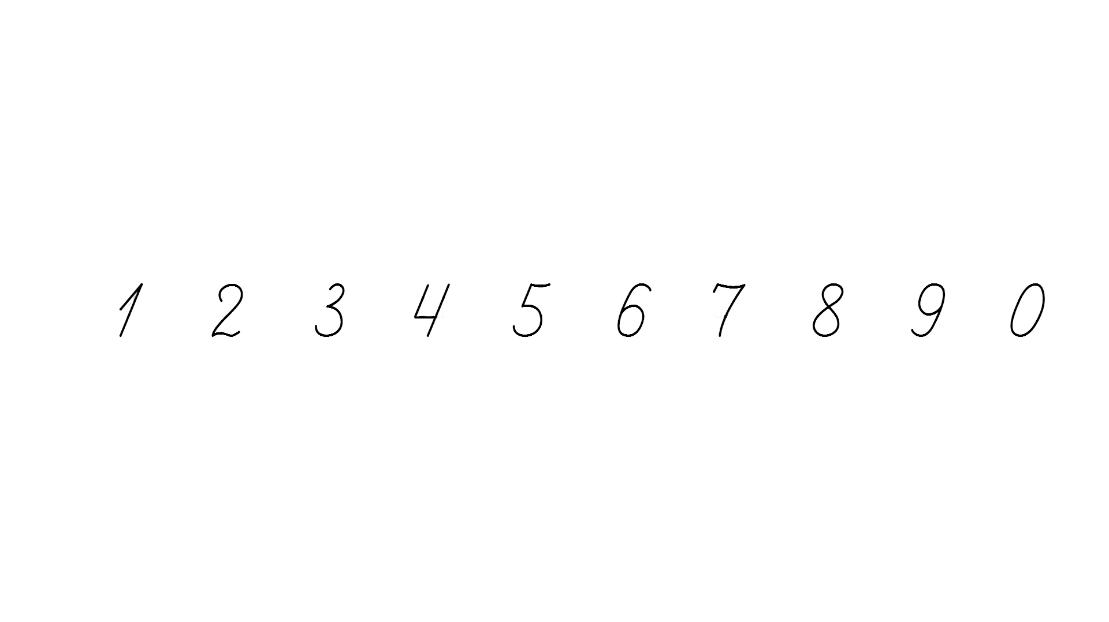 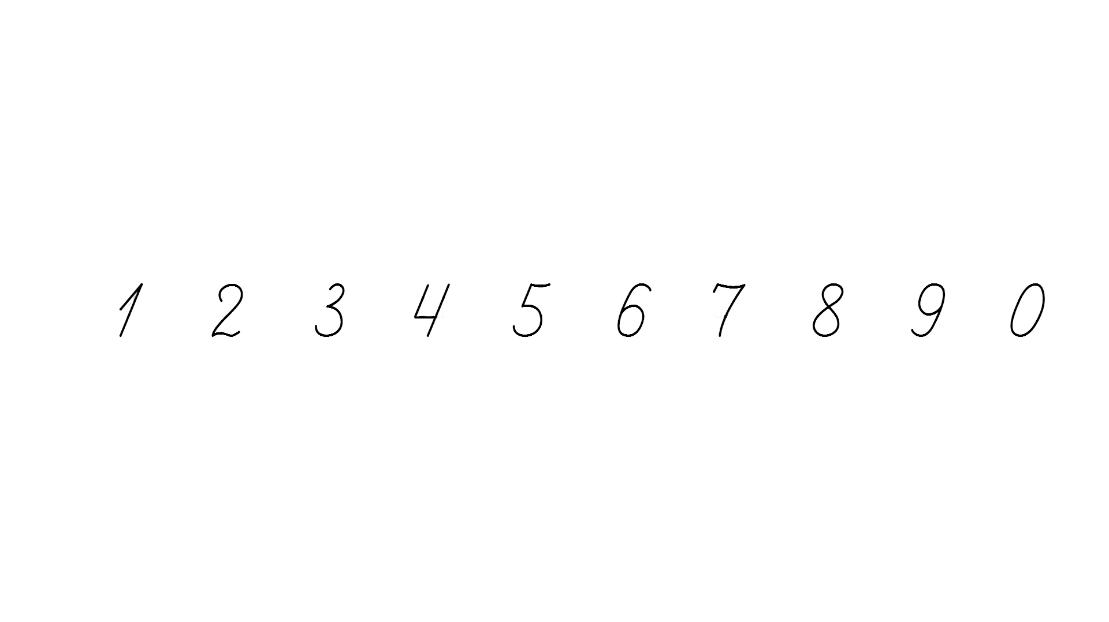 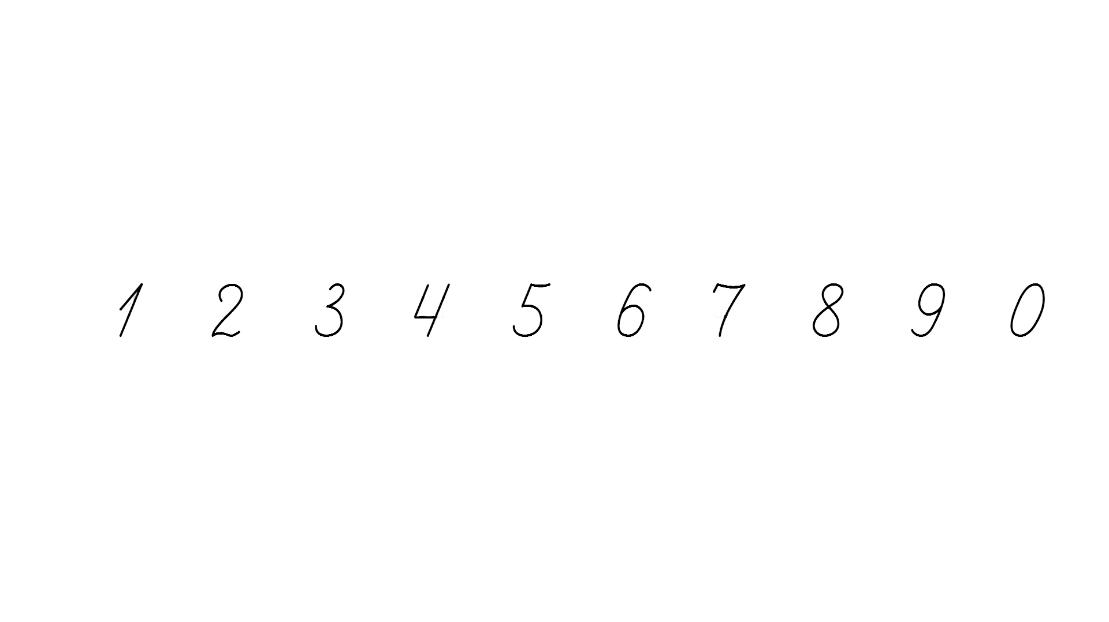 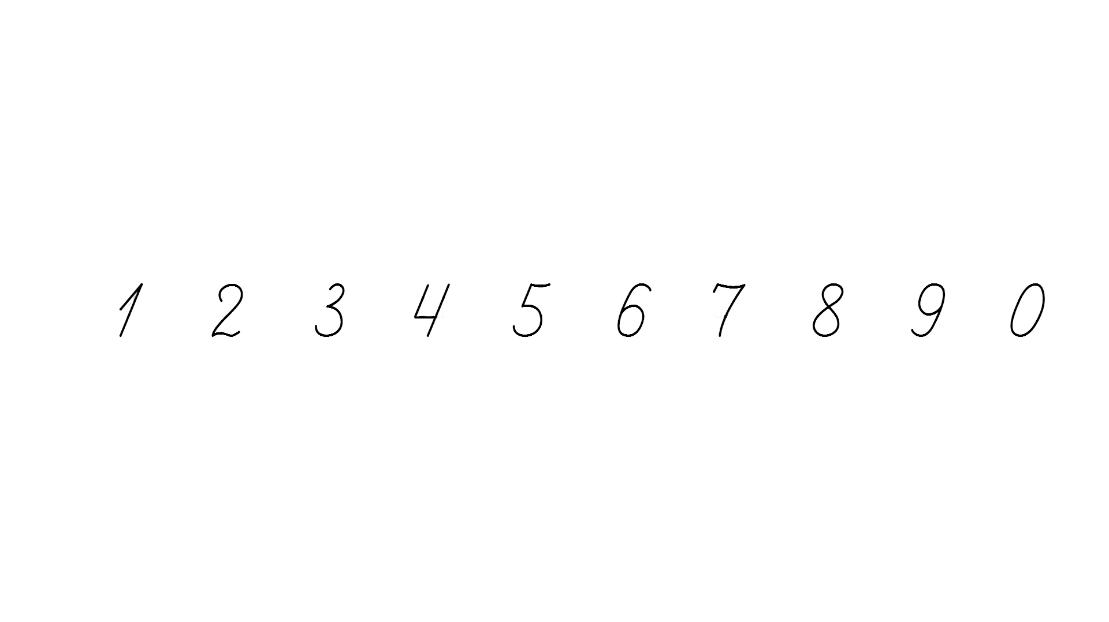 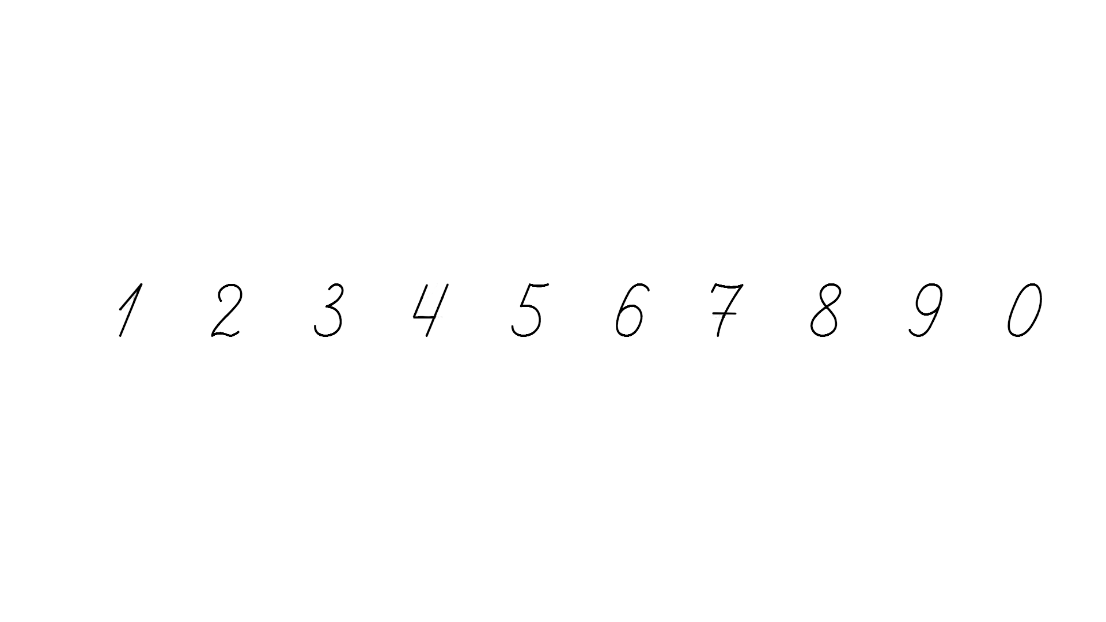 Розглянь фігури
4см
1) Чим схожі й чим різняться фігури?
Межею многокутника є замкнена ламана. Ланки ламаної є сторонами многокутника.
3см
3см
4см
2) Знайди довжину ламаної.
3) Знайди суму довжин сторін многокутника.
4см + 3см + 4см + 3см =
12см
Сума довжин усіх сторін многокутника – це периметр многокутника.
Підручник.
Сторінка
46
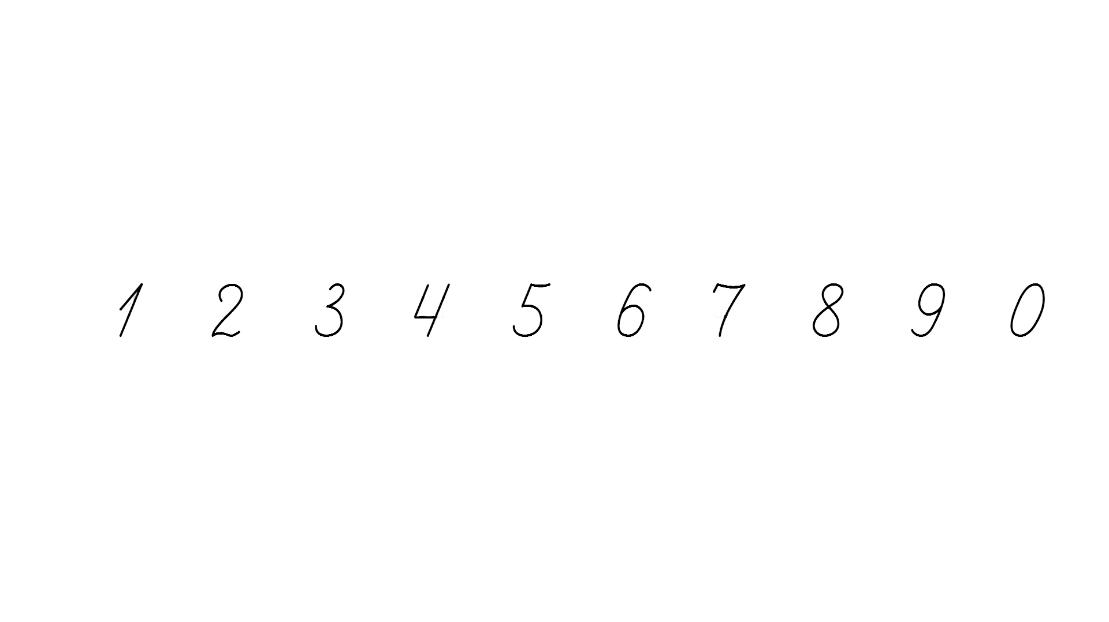 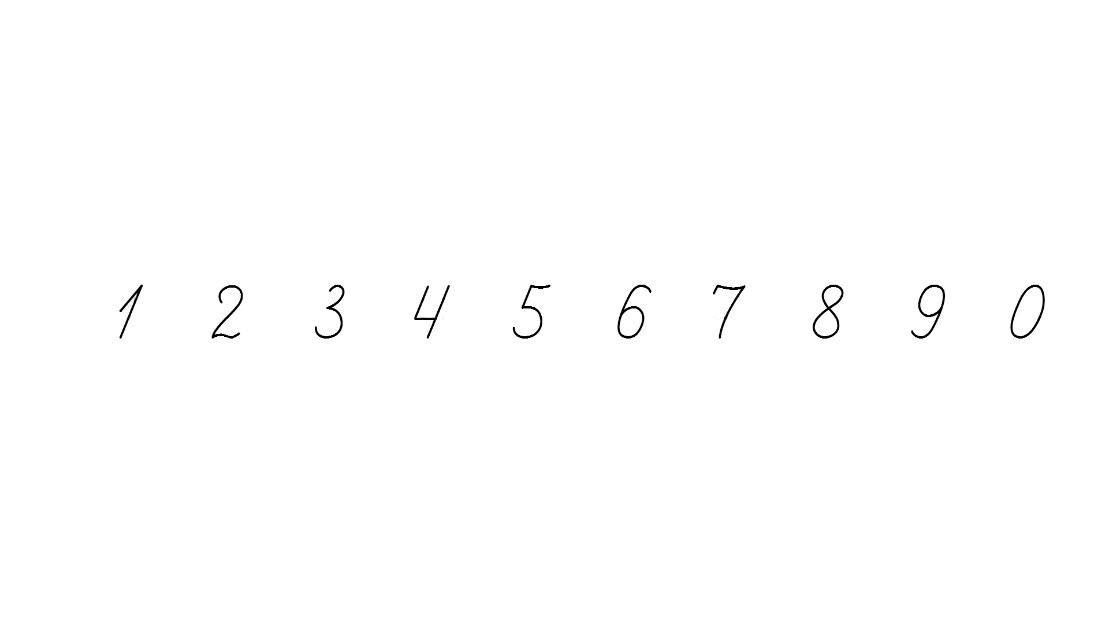 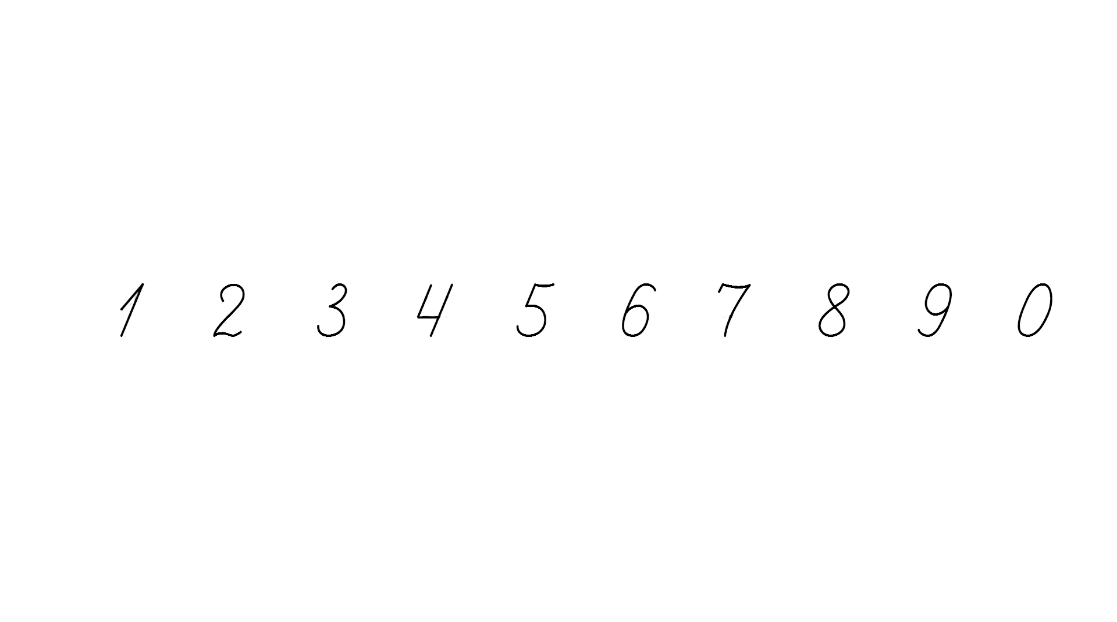 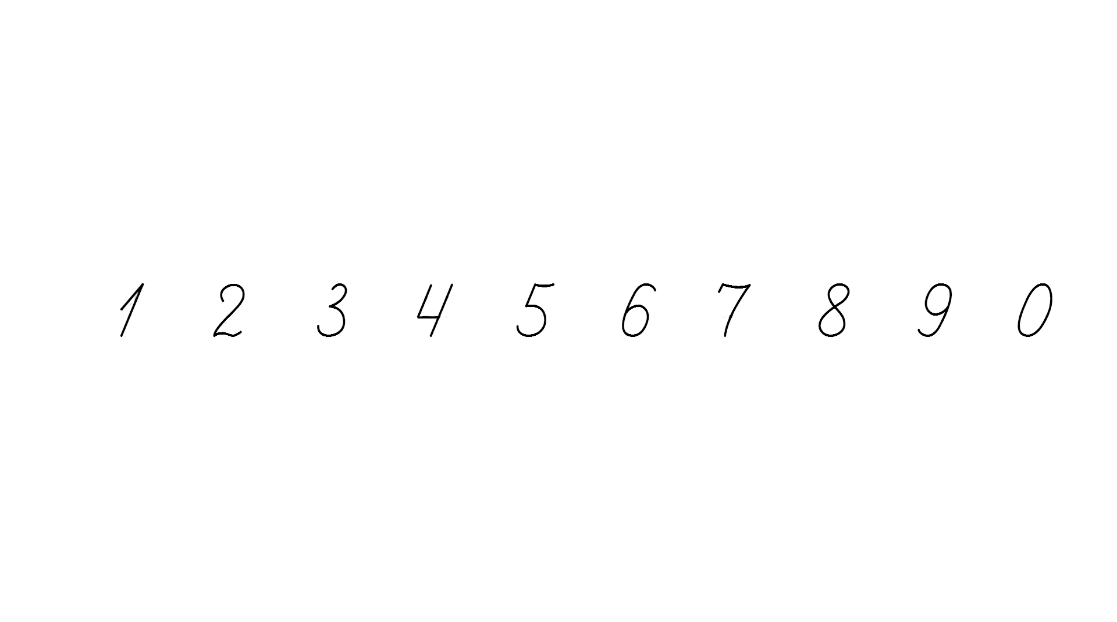 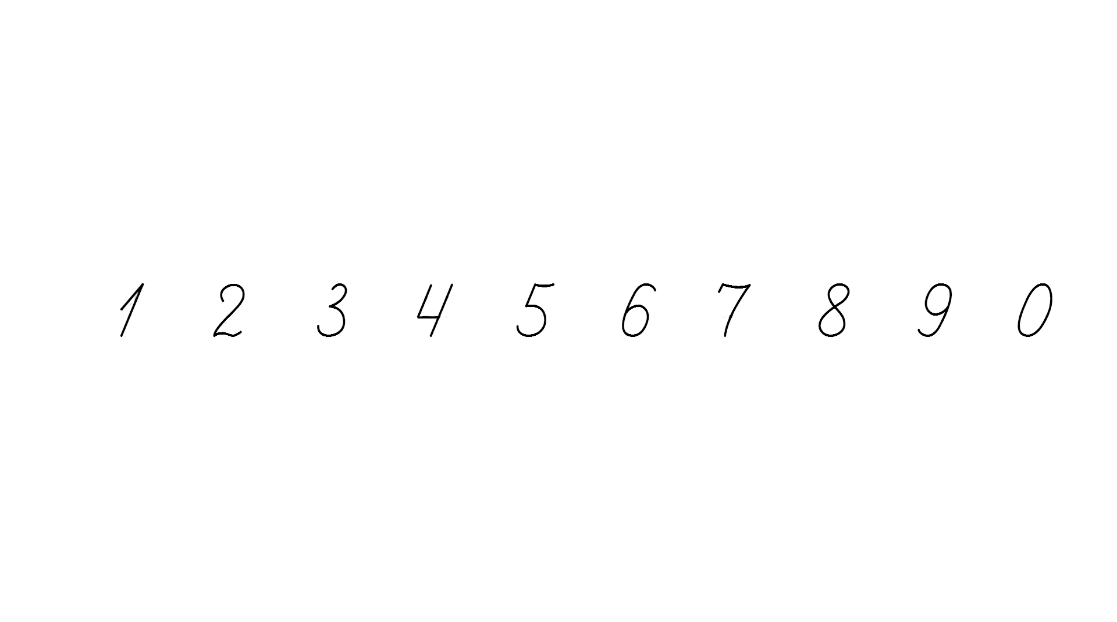 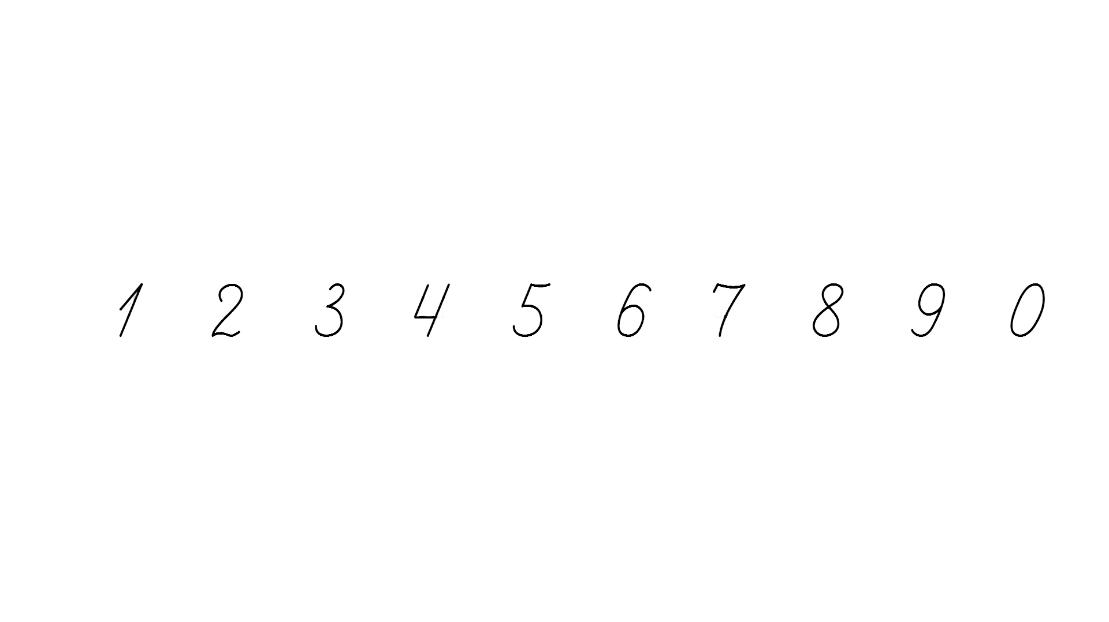 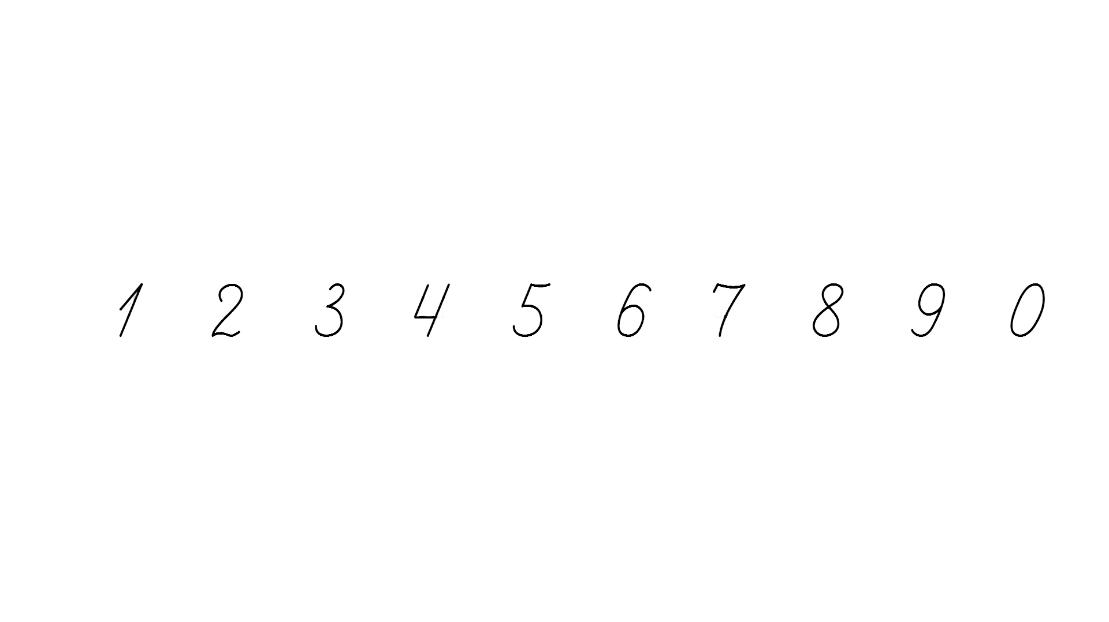 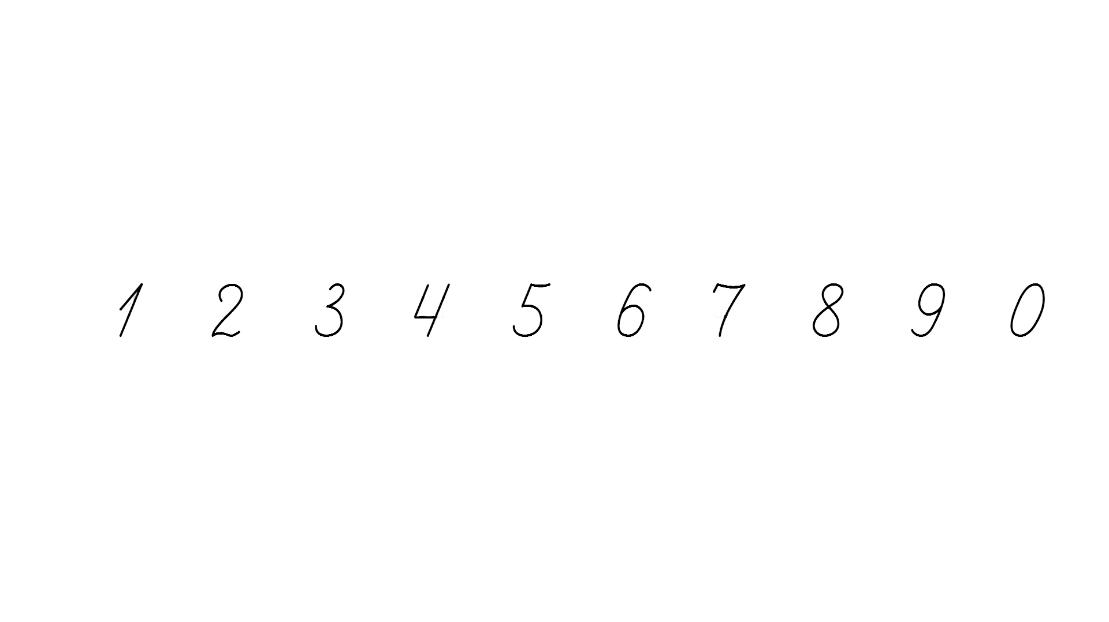 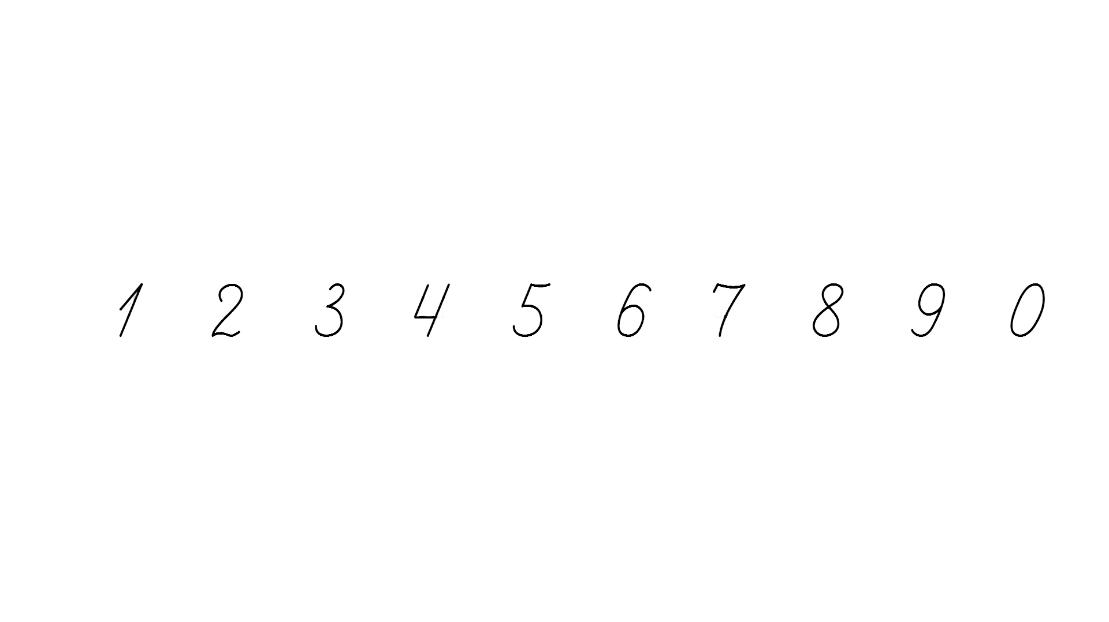 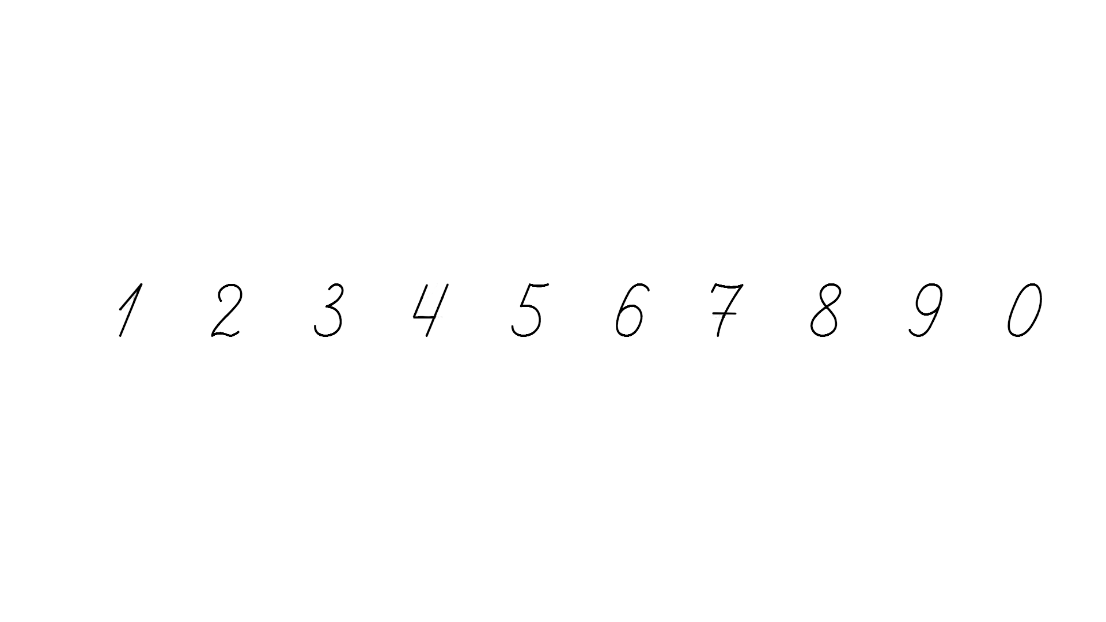 Назви геометричні фігури
2см
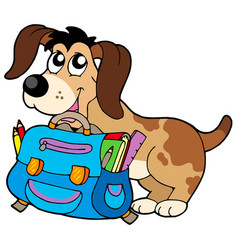 6см
2см
4см
3см
5см
5см
2см + 2см + 4см + 5см =
13см
6см + 5см + 3см =
14см
Перевір, чи правильно знайдено периметр фігур
Знайди периметр фігури
6см
6см
15см
6см + 6см + 3см =
3см
Підручник.
Сторінка
46
Вправа «Незакінчене речення». Рефлексія
Сьогодні на уроці я дізнався/дізналась про…
Найбільш цікавим було…
Урок запам'ятався мені тим, що …
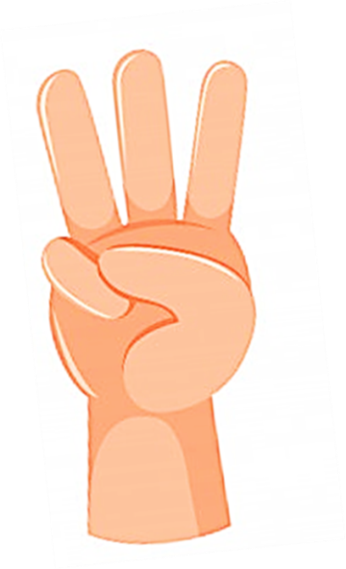 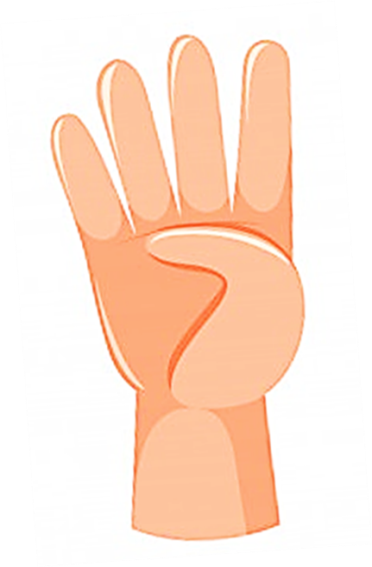 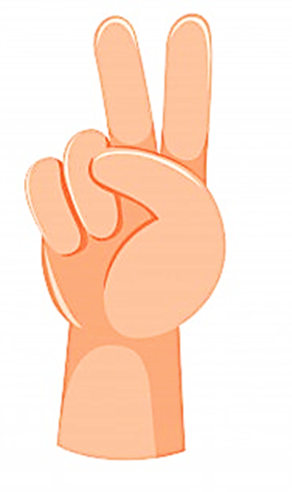 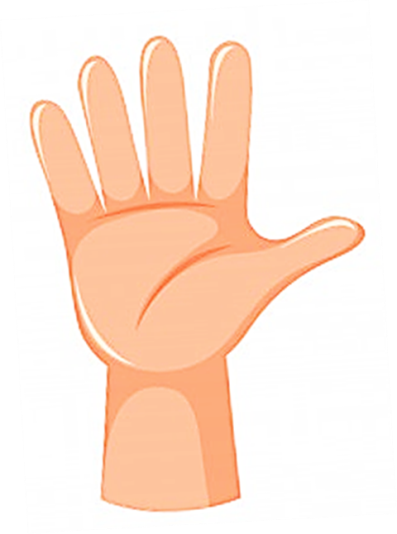 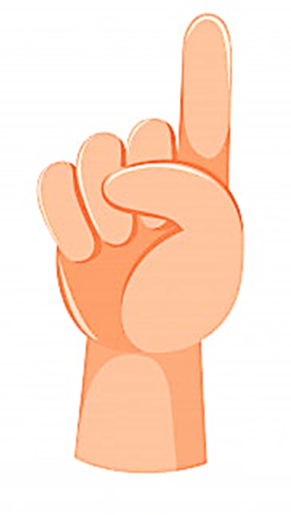 У мене все вийшло
Я трошки втомив/лася!
Було цікаво!
Все було легко!
Було складно!
Для відкриття інтерактивного завдання натисни на помаранчевий прямокутник
Відкрити онлайнове інтерактивне завдання